DAŇOVÝ ŘÁD V SOUVISLOSTECH
Realizace										Alternativa

08,30 – 09,00 		přihlášení účastníků			08,30 – 09,00 		přihlášení účastníků
09,00 – 09,45 		první část					09,00 – 10,30 		první a druhá část
09,45 – 10,00		přestávka					10,30 – 10,40		přestávka
10,00 – 10,45		druhá část					10,40 – 12,10		třetí a čtvrtá část
10,45 – 11,00		přestávka					12,10 – 12,30		přestávka
11,00 – 11,45		třetí část					12,30 – 14,00		pátá a šestá část
11,45 – 12,00		přestávka
12,00 – 12,45		čtvrtá část
12,45 – 13,00		přestávka		Podmínky pro vydání osvědčení:
13,00 – 13,45		pátá část		- Přítomnost po celou dobu akreditovaného kurzu –
13,45 – 14,00		přestávka		zaznamenáno výukovým programem
14,00 – 14,45		šestá část 		- Vyplnění závěrečného zpětného dotazníku
									- Osvědčení zasíláme do datových stránek obce/města/MČ
DŘ
Základní zásady správy daníDesatero úředníka
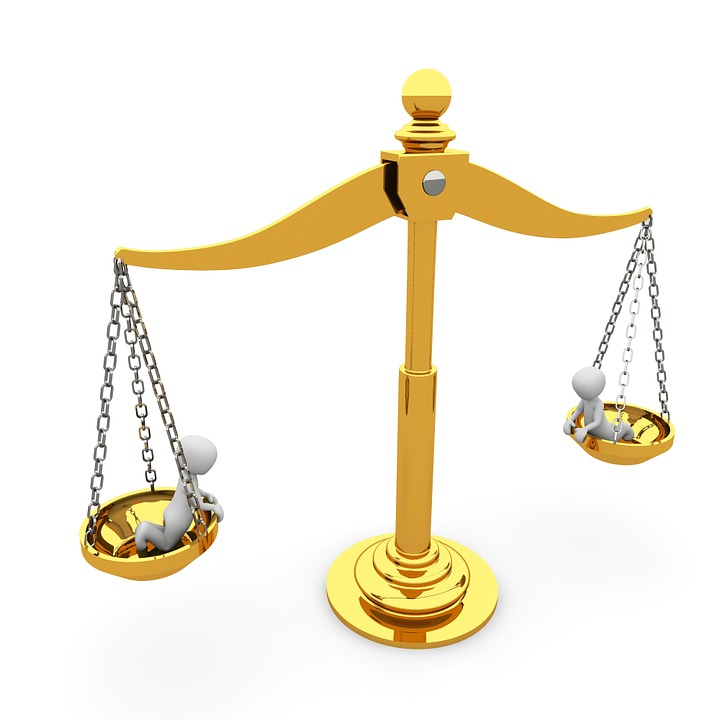 1. 	Dodržování právního řádu
2. 	Nestrannost – rovné zacházení
3. 	Včasnost - lhůty
4. 	Předvídatelnost – stejné rozhod.
5. 	Přesvědčivost - odůvodnění
6. 	Přiměřenost - hospodárnost
7. 	Odpovědnost – vyjádření se
8. 	Otevřenost – nahlížení do spisu
9. 	Vstřícnost – respekt a zdvořilost
10. 	Součinnost - směrnice
Podle § 262 DŘ se při správě daní se správní řád nepoužije. Komentář ve správním řádu k problematice zaujímá stanovisko takové, že § 177 správního řádu je speciální vůči § 262 daňového řádu (ačkoliv obecný vztah obou předpisů je opačný) a tudíž pokud daňový řád sám neupravuje zásady správního řádu, která obsahují § 2 až § 8, použije se tato část správního řádu.
„Za explicitní vyjádření této kauzately v jednoduchém právu lze považovat § 2 odst. 4 správního řádu (č. 500/2004 Sb.); ve smyslu ustanovení § 177 odst. 1 téhož zákona se uplatní i v řízeních vedených v procesním režimu daňového řádu.“
 
Nejvyšší správní soud ze dne 20. 7. 2007 pod č.j.: 8 Afs 59/2005-83
Občan (podnikatel) může činit všechno co není zákonem zakázáno

Občan (podnikatel) nesmí být nucen činit, co zákon neukládá

Stát (úřední osoba) nesmí nic co zákon výslovně nestanoví a to jen a právě tím způsobem, který stanoví zákon.
Rozdělení daňového řádu:

Část první  		Úvodní ustanovení									§ 1 – 9
Část druhá		Obecná část o správě daní						§ 10 – 124a
Část třetí			Zvláštní část o správě daní							§ 125 – 245
Část čtvrtá		Následky porušení povinností při správě daní	§ 246 – 254a
Část pátá		      Ustanovení společná, zmocňovací, přechodná	
					      a závěrečná											§ 255 - 265
Část šestá		      Účinnost												§ 266
Předmět správy daní - §2
Předmětem správy daní jsou daně, které jsou příjmem veřejného rozpočtu, nebo snížením příjmu veřejného rozpočtu (dále jen „vratka“).
Veřejným rozpočtem se pro účely tohoto zákona rozumí - rozpočet územního samosprávného celku.
Daní se pro účely tohoto zákona rozumí:
a) peněžité plnění, které zákon označuje jako daň, clo nebo poplatek,
b) peněžité plnění, pokud zákon stanoví, že se při jeho správě postupuje podle tohoto zákona,
c) peněžité plnění v rámci dělené správy.
Příslušenstvím daně se rozumějí úroky, penále, pokuty a náklady řízení, jsou-li ukládány nebo vznikají-li podle daňového zákona. Úroky, penále a pokuta za opožděné tvrzení daně sledují osud daně.
Rozsudek NSS 2 Afs 234/2014-43
Smyslem a účelem daňového řízení je stanovení a vybrání daně ve správné výši. Daňové orgány tak musí k naplnění této zásady směřovat ve všech svých postupech, přičemž je nutné vyjít z jejího širšího pojetí, tedy ve správné výši stanovit nejen daň samotnou, ale i její příslušenství (srov. § 2 odst. 4 a 5 daňového řádu).
Daňová povinnost vzniká okamžikem, kdy nastaly skutečnosti, které jsou podle zákona předmětem daně, nebo skutečnosti tuto povinnost zakládající. - § 3
Daň = konkrétní číselné vyjádření daňové povinnosti
Daňová povinnost = povinnost daňového subjektu uhradit v určené lhůtě daň
S daňovou povinností se pojí i vznik daňové pohledávky – daňového dluhu
Vznik daňové povinnosti se váže i na platební výměr, který je deklaratorní (určující).

! předpis u místních poplatků nezletilého poplatníka a převod jeho poplatkové povinnosti na zákonné zástupce
! přihlašování poplatků do insolvenčního řízení
Použití daňového zákona
Tento zákon nebo jeho jednotlivá ustanovení se použijí, neupravuje-li jiný zákon správu daní jinak. - § 4 

Daňový řád je vůči ostatním daňovým zákonům generální – je aplikován pokud jiný zákon nestanoví pro správu daní něco jiného.

Speciálním – je ve vztahu například k  	- Insolvenci
											- Právnímu nástupnictví
											- Ochrana osobních údajů apod.

Lex specialis derogat generali – zvláštní úprava má přednost před normou obecnější, subsidiární, která se uplatní jen tam, kde zvláštní právní předpis věc sám neupravuje. Tedy platí, že daňový zákon je každý zákon, popřípadě jeho část či ustanovení, kterým se upravuje jak hmotněprávní otázky, tak procesní daňové postupy.
Otázka
Městská policie nás požádala o seznamy poplatníků místního poplatku ze psů, které chce používat při svých kontrolách. Myslíme si, že dle zákona č. 280/2009 Sb., daňový řád, tyto informace podléhají mlčenlivosti, tudíž je nemůžeme poskytnout.                                                 
V zákoně č. 553/1991 Sb., o obecní policii, se hovoří v § 11a:
(1) Obecní policie je v rozsahu nezbytném k plnění svých úkolů podle tohoto nebo zvláštního zákona oprávněna vyžadovat poskytnutí údajů z informačních systémů 
c) obecních úřadů o
1. psech přihlášených podle zvláštního právního předpisu u správce místního poplatku ze psa, o jejich držitelích a o uhrazení místních poplatků ze psa v rozsahu nezbytném k provádění kontroly dodržování obecně závazné vyhlášky obce o místním poplatku ze psů.                                 
DŘ nebo jeho jednotlivá ustanovení se použijí, neupravuje-li jiný zákon správu daní jinak. - § 4
§ 5 Postup správce daně
Správní uvážení se pak v právních normách objevuje ve dvou formách, které označujeme jako „uvážení jednání“ (možnost úvahy o tom, zda daný postup bude použit či nikoliv) nebo „uvážení volby“ (tedy volby jednoho z více možných postupů či řešení). Z hlediska tradičního dělení práva na oblast procesní a oblast hmotněprávní je třeba zmínit, že správní uvážení není zakotvováno pouze pro řešení otázek hmotněprávních, ale též za účelem řešení otázek procesních. Jde však o volnost relativní, neboť musí být vždy v intencích právního řádu (Skulová 2003).
Usnesení NSS Č.J. 6 A 25/2002 - 42
Správní uvážení je v prvé řadě vždy limitováno principy vyplývajícími z ústavního pořádku České republiky; z nich lze vyvodit, že i tam, kde vydání rozhodnutí závisí toliko na uvážení správního orgánu, je tento orgán omezen zákazem libovůle, příkazem rozhodovat v obdobných věcech obdobně a ve stejných věcech stejně (různost rozhodování ve stejných či obdobných věcech může být právě projevem ústavně reprobované libovůle), tj. principem rovnosti, zákazem diskriminace, příkazem zachovávat lidskou důstojnost, jakož i povinností výslovně uvést, jaká kritéria v rámci své úvahy použil, jaké důkazní prostředky si opatřil, jaké důkazy provedl a jak je hodnotil, a k jakým skutkovým a právním závěrům dospěl.
§ 6 daňového řádu
(3) Správce daně umožní osobám zúčastněným na správě daní uplatňovat jejich práva a v souvislosti se svým úkonem jim poskytne přiměřené poučení o jejich právech a povinnostech, je-li to vzhledem k povaze úkonu potřebné nebo stanoví-li tak zákon.
Zásada poučovací
Správce daně je povinen v souvislosti se svým úkonem poskytnout osobám zúčastněným na správě daní přiměřené poučení o jejich právech a povinnostech (procesní poučení), je-li to vzhledem k povaze úkonu potřebné nebo stanoví-li tak zákon.

Nález Ústavního soudu ze dne 29. 9. 2004, sp. zn. III. ÚS 188/04
„Správní orgán je ze zákona povinen chránit práva a zájmy občanů a také jim poskytovat pomoc a poučení, aby pro neznalost právních předpisů neutrpěli v řízení újmu."
Zásada poučovací
Rozsudek Nejvyššího správního soudu ze dne 14. 10. 2010, č. j. 5 As 1/2010 – 76 

„Poučovací povinnost správních orgánů v řízeních, která vedou, je obecně zaměřena na poučení o procesních právech a povinnostech. Do poučovací povinnosti však již nepatří návod, co by účastník řízení měl nebo mohl činit, aby dosáhl žádaného výsledku“
Minimalizace průtahů a nákladů § 7
Správce daně postupuje tak, aby nikomu nevznikaly zbytečné náklady. Z důvodu hospodárnosti může konat správce daně úkony pro různá řízení společně.
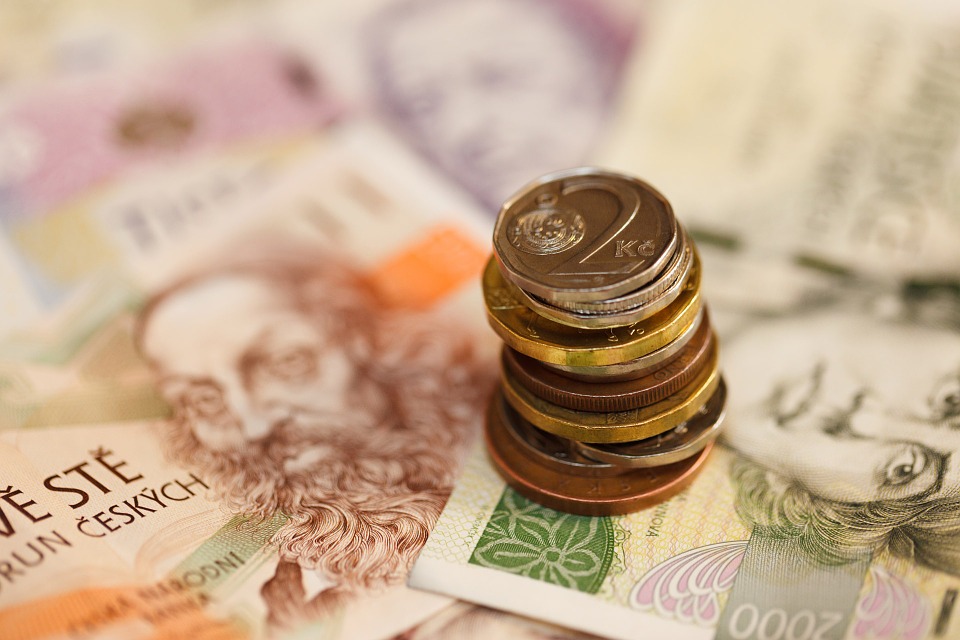 [Speaker Notes: Insolvence a malé částky]
Neveřejnost správy daní §9
Správa daní je neveřejná. Osoby zúčastněné na správě daní a úřední osoby jsou povinny za podmínek stanovených tímto nebo jiným zákonem zachovávat mlčenlivost o všem, co se v souvislosti se správou daní dozvěděly.
Rozsudek Nejvyššího správního soudu ze dne 20.12.2012 pod sp.zn. 2 As 132/2011-121
Právě paradoxem je, jestliže výše uvedený soud tvrdí, že orgán veřejné moci je povinen na základě zákona o svobodném přístupu k informacím sdělit tyto informace. Ty ale sděluje prostřednictvím úředních osob. Úřední osoby jsou vázány povinností mlčenlivosti o tom, co se při správě daní dozvěděly o poměrech jiných osob. Úřední osoba je fyzická osoba, která je vázána povinností mlčenlivosti za podmínek stanovených daňovým zákonem. Pokud se dopustí přestupku tím, že tuto povinnost poruší, lze ji za přestupek lze uložit pokutu do 500000 Kč.
Neveřejnost správy daní §9
(2) Správce daně soustavně zjišťuje předpoklady pro vznik nebo trvání povinností osob zúčastněných na správě daní a činí nezbytné úkony, aby tyto povinnosti byly splněny.
(3) Správce daně může zpracovávat osobní údaje a jiné údaje, jsou-li potřebné pro správu daní, a to jen v rozsahu, který je nezbytný pro dosažení cíle správy daní.
Vymezení pojmů - § 20
Daňovým subjektem je osoba, kterou za daňový subjekt označuje zákon, jakož i osoba, kterou zákon označuje jako poplatníka nebo jako plátce daně.
Podle daňového řádu je daňovým subjektem rovněž osoba, které bylo uloženo placení určitého peněžitého plnění podle správního řádu (§161 DŘ – dělená správa) – pokuty a přestupky.
§ 239 a následující ustanovuje přechod daňové povinnosti v případě úmrtí daňového subjektu fyzické osoby a v případě zániku právnické osoby. 
Rozsudek NSS č.j. 7 As 167/2012 - 34 ze dne 13. prosince 2012 – pokuty a dědictví
“Předně je nutno poznamenat, že podle ustálené judikatury Nejvyššího správního soudu se ve správním trestání obecně uplatňují základní zásady trestání soudního (viz např. rozsudek Nejvyššího správního soudu ze dne 31. 5. 2007, č. j. 8 As 17/2007 – 135, č. 1338/2007 Sb. NSS, všechna zde a dále citovaná rozhodnutí jsou dostupná též na www.nssoud.cz). V trestněprávní doktríně přitom platí zásada, že výkon trestu zaniká v případě smrti odsouzeného, popř. jeho prohlášení za mrtvého (viz např. Šámal, P. a kol. Trestní zákoník, 2. vydání, Praha: C.H.Beck, 2012, s. 1132). Trestní sankce (jako například peněžitý trest) tak nemůže přejít na jinou osobu, tj. na dědice. Důvodem je mimo jiné skutečnost, že každá trestní sankce má ryze osobní charakter a je neodmyslitelně spojena s osobou odsouzeného.”
„§ 239a
    Přechod daňové povinnosti u fyzických osob

   (1) Pro účely správy daní se na právní skutečnosti hledí tak, jako by zůstavitel žil do dne předcházejícího dni skončení řízení o pozůstalosti.
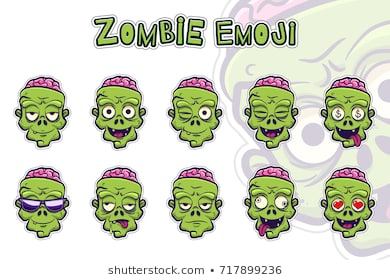 Počítání času § 33
(1) Lhůta stanovená podle týdnů, měsíců nebo let počíná běžet dnem, který následuje po dni, kdy došlo ke skutečnosti určující počátek běhu lhůty, a končí uplynutím toho dne, který se svým pojmenováním nebo číselným označením shoduje se dnem, kdy započal běh lhůty. Není-li takový den v měsíci, připadne poslední den lhůty na jeho poslední den.
(2) Lhůta stanovená podle dní počíná běžet dnem, který následuje po dni, kdy došlo ke skutečnosti určující počátek běhu lhůty.
(3) Lhůta stanovená dobou kratší než jeden den se počítá od okamžiku, kdy došlo ke skutečnosti určující počátek běhu lhůty.
(4) Připadne-li poslední den lhůty na sobotu, neděli nebo svátek, je posledním dnem lhůty nejblíže následující pracovní den; to neplatí, jde-li o lhůtu kratší než jeden den.
[Speaker Notes: Týdny…. Doručování platebního výměru]
Přednostní doručování

§ 39 odst. 1

Příslušnou úřední osobou při ústním jednání nebo při jiném úkonu
Elektronicky do datové schránky
§ 49 Doručování veřejnou vyhláškou

7 Afs 82/2016-30 ze dne 18. srpna 2016 

Veřejné vyhlášky k doručení tak lze použít pouze tehdy, pokud jsou vyčerpány všechny dostupné prostředky ke zjištění pobytu účastníků a další šetření by bylo na újmu rychlosti řízení . K obdobným závěrům srov. i rozsudek Nejvyššího správního soudu ze dne 30. 11. 2010, č. j. 9 Afs 47/2010-57.
Rozpory v doručování
Pokud dva principy vedou k odlišným závěrům, pak se musí posoudit relativní význam každého z nich a rozhodnout, který princip je v konkrétním případě významnější. Například konflikt mezi principem hospodárnosti správy daní na jedné straně (vyměřování hromadným předpisným seznamem) a právní jistoty adresátů ve vztahu ke státní správě na straně druhé (zřízení datové schránky občanem). Při jeho řešení se pak musí přihlížet k relativní závažnosti každého z nich a dojít k jeho vzájemnému poměřování (srovnej: DWORKIN, Ronald. Když se práva berou vážně. Praha : Oikoymenh, 2001).
Další doručení 

Není-li možné doručení dle § 39 odst. 1, pak:

a) Prostřednictvím provozovatelem poštovních služeb
b) Úřední osobou určenou pro doručování
c) Jiným orgánem, o  němž to stanoví zákon
1Afs 148/2008-73
Je-li totiž adresát s obsahem písemnosti obeznámen, potom otázka, zda bylo doručení vykonáno předepsaným způsobem, nemá význam. Nedodržení normy tedy samo o sobě neznamená, že se doručení musí opakovat, rozhodující je, zda se daná písemnost dostala do rukou adresáta.
Doručování fyzickým osobám - § 44/1
Doručení na ohlašovnu 
 
NSS 2  2 As 28/2011 – 131 
„Ve prospěch stěžovatele nelze ničeho dovodit ani ze skutečnosti, že adresa (…) je adresou ohlašovny. Je sice logické, že osoby s takovým trvalým pobytem na daném místě fakticky nebydlí, ovšem je jejich zájmem, aby sledovaly doručování na danou adresu, zejména za situace, kdy vedou správní řízení, v němž nepožádali o doručování na jinou možnou adresu.“
V souvislosti s novelou zák. 133/2000 Sb., o evidenci obyvatel a rodných číslech a o změně některých zákonů (zákon o evidenci obyvatel), ve znění pozdějších předpisů, který nabyl účinnosti od 1.1.2016 je třeba upozornit na nový § 10c, který stanoví – cit.:
 
§ 10c
 
Ohlašovna, v jejímž sídle má fyzická osoba trvalý pobyt, zajistí vhodné místo, kde bude možné uložit oznámení o uložení zásilky a výzvu s poučením28).
__________________
28) Například § 23 zákona č. 500/2004 Sb., správní řád, ve znění pozdějších předpisů, § 46 zákona č. 280/2009 Sb., daňový řád
[Speaker Notes: Doporučení nástěnek]
Jak pošta doručuje: 

„Adresát neznámý“, 
„Na adrese se nezdržuje“, 
„Odstěhoval se“, 
„Nemá domovní schránku“ 
„Adresa je sídlem Městského úřadu“…
Vyhláška 464/2012 o stanovení specifikace jednotlivých základních
služeb a základních kvalifikačních požadavků na jejich poskytování

§13 Úřední doručování písemnosti

Základní služby umožní zejména dodání do vlastních rukou, dodání do 
vlastních rukou výhradně jen adresáta, poskytnutí dodejky, lhůty pro uložení poštovní zásilky a vyloučení změny místa a vyloučení změny místa dodání, a to podle požadavků podle jiných právních předpisů upravující pravidla pro úřední doručování písemností, zejména v trestním, správním, daňovém a soudním řízení. 

----------------
Například: Zákon č. 500/2004 Sb., správní řád, ve znění pozdějších předpisů,
Zákon č.99/1963 Sb., občanský soudní řád, ve znění pozdějších předpisů,
Zákon č. 280/2009 Sb., daňový řád, ve znění pozdějších předpisů,
Zákon č. 141/1961 Sb., o trestním řízení soudním (trestní řád), ve znění
pozdějších předpisů
Jaká obálka ?
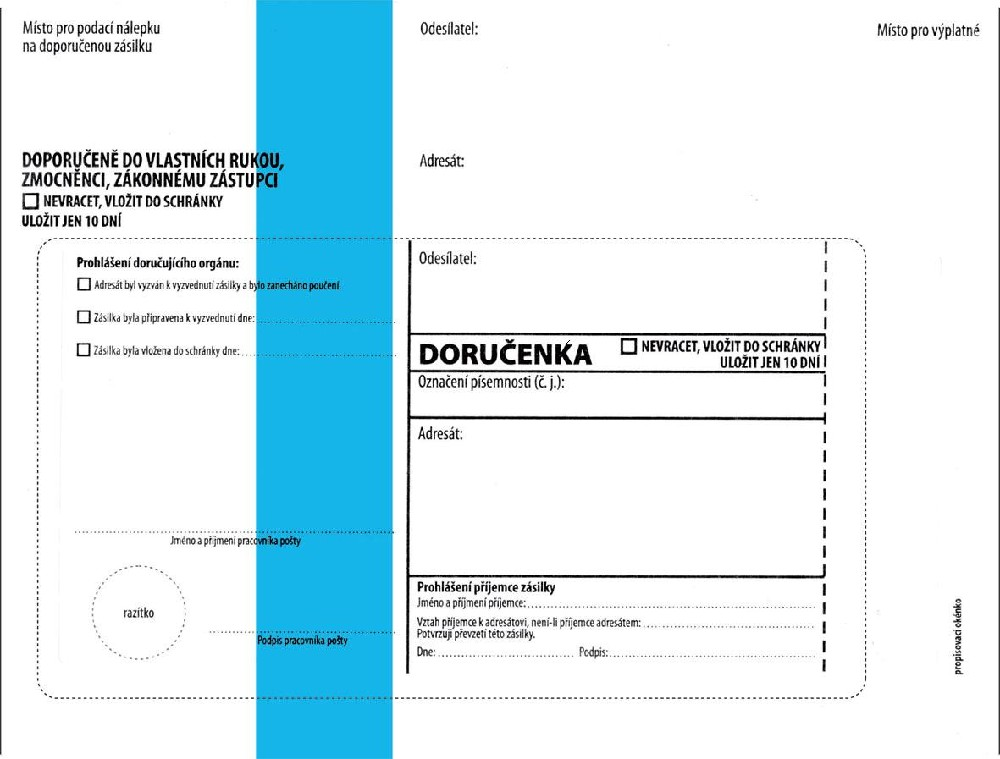 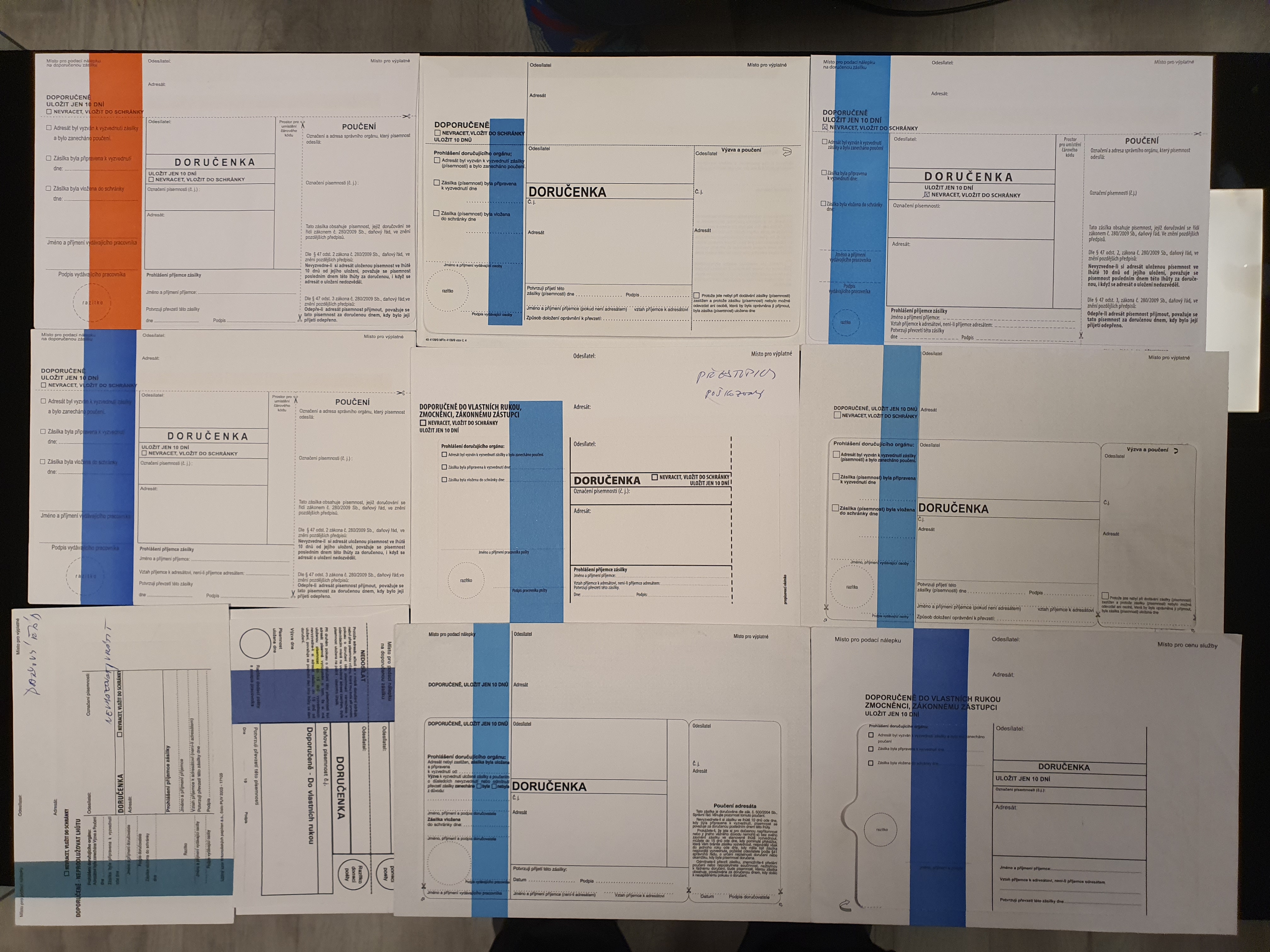 Vadné doručení ? 
Písemně místo datovou schránkou
Na jinou adresu
Jiná osoba než úřední 

„Podstatné je doručení písemnosti, nikoli naplnění formální náležitosti doručování“

1Afs 86/2007-35, 1 Afs 148/2008-73, 1 As 90/2010-95
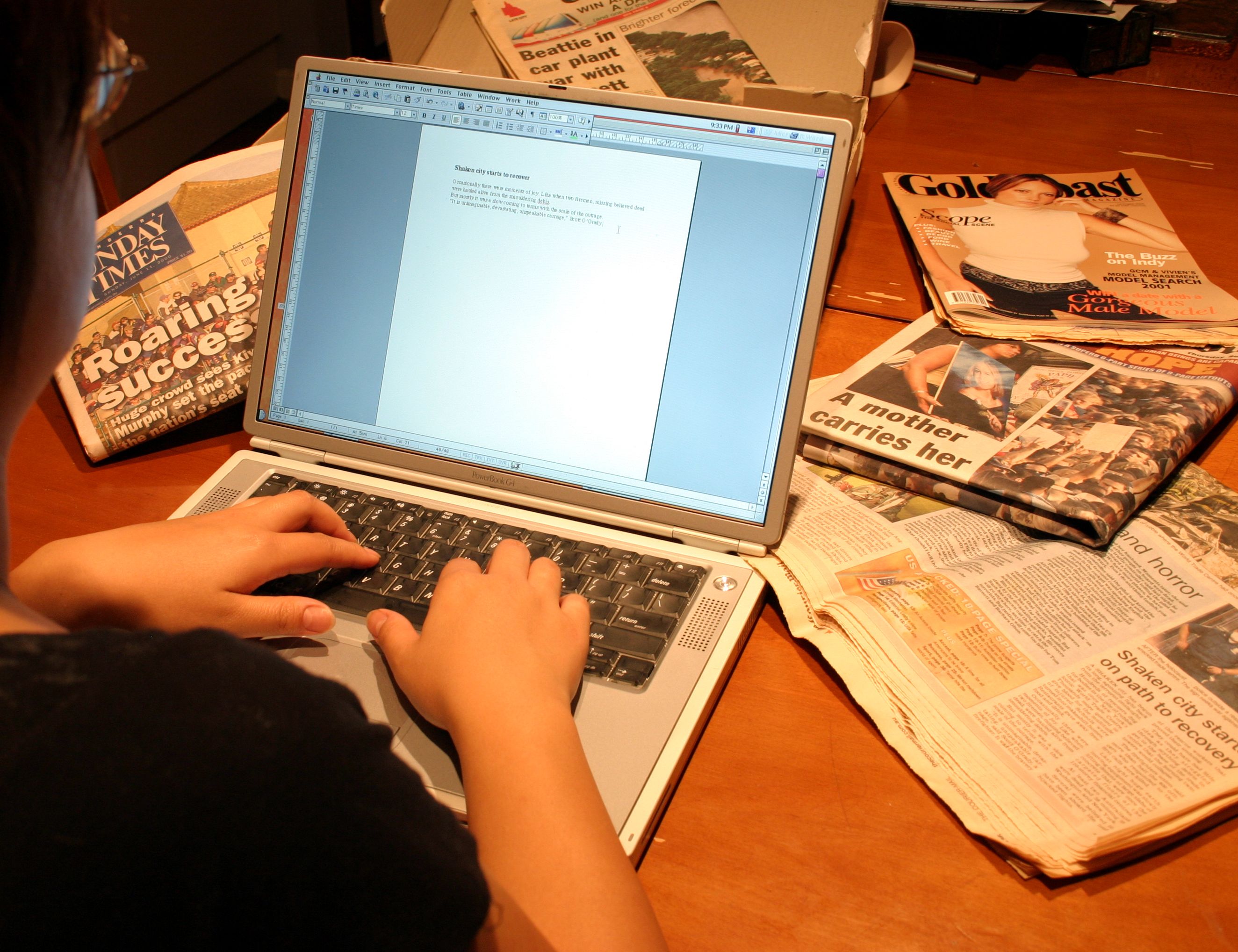 Informace
Zkušenosti
D1+D2+D3
[Speaker Notes: Kdo z vás má na starosti poplatky? A kdo z vás pokuty? Kde hledat informace. Můžete si zjistit informace před vydáním platebního výměru?]
správce daně může údaje získávat pouze v rozsahu nezbytném pro správu daní,

správce daně si může vyžádat údaje od třetích osob pouze v případě, že je nemůže získat z vlastní evidence nebo od jiných orgánů veřejné moci,

povinnost orgánů veřejné moci a třetích osob poskytnout údaje správci daně se obecně vztahuje pouze na údaje, kterými poskytovatel skutečně disponuje,

při poskytování údajů správci daně je třeba respektovat speciální povinnosti mlčenlivosti, nejsou-li vůči správci daně zvlášť prolomeny.
§ 57 DŘ
(1) Povinnost poskytnout údaje na základě vyžádání správce daně mají orgány veřejné moci a osoby, které
a) vedou evidenci osob nebo věcí,
b) poskytují plnění, které je předmětem daně,
c) provádějí řízení v případech, jejichž předmět podléhá daňové povinnosti, nebo
d) zpracovávají jiné údaje nezbytné pro správu daní.
[Speaker Notes: Kdo z vás má na starosti poplatky, pokuty?]
§ 57 DŘ
(1) Povinnost poskytnout údaje na základě vyžádání správce daně mají orgány veřejné moci a osoby, které
a) vedou evidenci osob nebo věcí,
b) poskytují plnění, které je předmětem daně,
c) provádějí řízení v případech, jejichž předmět podléhá daňové povinnosti, nebo
d) zpracovávají jiné údaje nezbytné pro správu daní.
[Speaker Notes: Kdo z vás má na starosti poplatky, pokuty?]
§ 57 DŘ
(1) Povinnost poskytnout údaje na základě vyžádání správce daně mají orgány veřejné moci a osoby, které
a) vedou evidenci osob nebo věcí,
b) poskytují plnění, které je předmětem daně,
c) provádějí řízení v případech, jejichž předmět podléhá daňové povinnosti, nebo
d) zpracovávají jiné údaje nezbytné pro správu daní.
[Speaker Notes: Kdo z vás má na starosti poplatky, pokuty?]
§ 57 DŘ
(1) Povinnost poskytnout údaje na základě vyžádání správce daně mají orgány veřejné moci a osoby, které
a) vedou evidenci osob nebo věcí,
b) poskytují plnění, které je předmětem daně,
c) provádějí řízení v případech, jejichž předmět podléhá daňové povinnosti, nebo
d) zpracovávají jiné údaje nezbytné pro správu daní.
[Speaker Notes: Kdo z vás má na starosti poplatky, pokuty?]
Poskytování informací správci daně
§ 57 DŘ
…
(2) Zdravotní pojišťovny jsou povinny na vyžádání správce daně poskytnout údaje, které jsou na základě zákona oprávněny shromažďovat.

Například VZP ČR zpracovává následující osobní údaje:
- adresní a identifikační údaje – jméno, příjmení, datum a místo narození, pohlaví, rodinný stav, rodné číslo, číslo pojištěnce, státní příslušnost, adresa trvalého bydliště, údaje týkající se oprávnění k pobytu v ČR, číslo a doba platnosti osobního dokladu, datum a místo úmrtí;
Poskytování informací správci daně
§ 57 DŘ
…
3) Banky, spořitelní a úvěrní družstva, platební instituce, poskytovatelé platebních služeb malého rozsahu, instituce elektronických peněz a vydavatelé elektronických peněz malého rozsahu (dále jen „poskytovatel platebních služeb“) jsou povinni na vyžádání správce daně poskytnout údaje o:
a) číslech účtů a jiných jedinečných identifikátorech,

b) majitelích účtů a zmocněncích, kteří jsou oprávněni nakládat s peněžními prostředky na účtech,

c) stavech peněžních prostředků na účtech a o jejich pohybu, a údaje o osobách, které peněžní prostředky na účet vložily, a o příjemcích plateb,

d) úvěrech, úschovách a pronájmech bezpečnostních schránek.
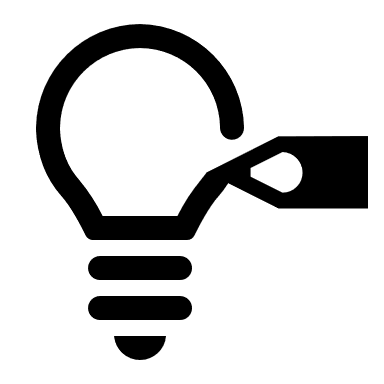 Poskytování informací správci daně
§ 57 DŘ

(4) Provozovatelé poštovních služeb jsou povinni na vyžádání správce daně poskytnout údaje o poštovních zásilkách, poštovních poukazech a pronajatých poštovních přihrádkách, a to i o jejich příjemcích a pronajímatelích. 

(5) Podnikatelé poskytující veřejně dostupnou telefonní službu jsou povinni na vyžádání správce daně poskytnout údaje, které shromažďují o účastnících veřejně dostupných telefonních služeb.
T-mobil:
Identifikační údaje:
Titul,
jméno, příjmení,
rodné číslo,
datum narození,
IČO, DIČ,
adresa trvalého pobytu, adresa podnikání,
čísla předložených identifikačních dokladů, jejich druh a stát, který doklad vydal a opis/fotokopie konkrétních údajů osobních údajů z dokladu (u dokladů vždy dochází pouze k pořízení záznamu jejich části, a to konkrétních údajů; nedochází tedy k pořízení kopie dokladu).

Kontaktní údaje:
Kontaktní telefonní číslo,
kontaktní adresa,
e-mailová adresa,
adresy na sociálních sítích.
Zpracování osobních údajů správcem daně
(1) Správce daně
a) označí formou úředního záznamu nebo jiným vhodným způsobem osobní údaje, jejichž přesnost byla popřena nebo proti jejichž zpracování byla vznesena námitka, a tyto osobní údaje dále zpracovává i bez souhlasu subjektu údajů, a
b) může provádět výkon správy daní, nejde-li o vydávání rozhodnutí, výhradně na základě automatizovaného zpracování osobních údajů; popis počítačových algoritmů a výběrová kritéria, na jejichž základě je toto zpracování prováděno, uvede správce daně v záznamech o činnosti zpracování osobních údajů a uchovává je nejméně po dobu jednoho roku od jejich posledního použití pro zpracování osobních údajů.
Zpracování osobních údajů správcem daně
(2) Právo na přístup k osobním údajům zpracovávaným při správě daní uplatňuje daňový subjekt v rozsahu a způsobem stanoveným pro nahlížení do spisu nebo nahlížení do osobních daňových účtů; obdobně se postupuje při uplatnění práva třetí osoby na přístup k osobním údajům zpracovávaným při správě daní.
(3) Při uplatnění práva na námitku nebo jiného prostředku ochrany proti zpracování osobních údajů se použijí obdobně ustanovení o stížnosti.
D2

dlužníci zveřejnění na www.bpx.cz,
seznam dlužníků Všeobecné zdravotní pojišťovny,
seznam dlužníků Zdravotní pojišťovny MVČR,
ARES - firmy v likvidaci, vyhlášené exekuce,
zaniklé firmy a ukončení registrace v obchodním rejstříku,
Centrální evidence úpadců,
Insolvenční rejstřík,
www.google.com
vyhledávače
D3
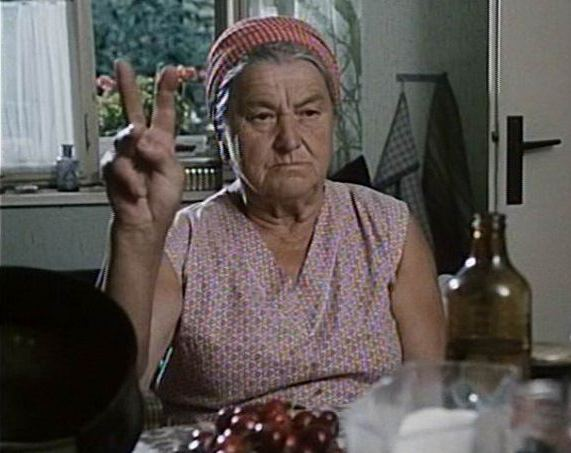 § 180 Prohlášení o majetku
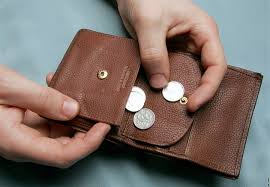 Nemá-li dlužník účet nebo nemá-li dlužník peníze na účtu
Výzva ke splnění povinnosti podat prohlášení o majetku
Není povinen podat prohlášení jestliže je v insolvenci
Po druhé výzvě předvedení bezpečnostním sborem
Frankie Dlouhán
(z prohlášení o majetku a příjmech) 

„Kde pracujete?“ 
„Různě.“ 
„Jak, různě?“ 
„Jdu a prostě, když vidím, že někdo potřebuje pomoct, tak přiložím ruku k dílu a pak jdu zas dál.“

Věcný přístup
(z prohlášení o majetku a příjmech) 

„Kde pracujete pane V.?“ „Jestli se tady s Vámi budu zdržovat ještě deset minut, tak už asi nikde!“
Štrůdl od maminky
(z prohlášení o majetku a příjmech) 

Nic nemám, nic nedám. Nemám ani korunu ani sebemenší nepeněžní majetek. Vše, včetně toho, co mám na sobě, je majetek mé matky. Pojídám jen jablíčka (ročně na matčině zahradě okolo 150 kg /v r. 2006 přes 300 kg/, kromě takových 30-40 kg na záviny.

Omluva z jednání
(z prohlášení o majetku a příjmech) 

„Vážený pane, k prohlášení o majetku se nedostavím, protože mám tak akorát prd a musím chodit do práce, abych uživil sebe, paní J. (oprávněnou) a Vaše exekuční náklady.“
Vyhledávací činnost § 78 (Správa daní)
(1) Správce daně vyhledává důkazní prostředky a daňové subjekty a zjišťuje plnění jejich povinností při správě daní před zahájením řízení i v jeho průběhu.
§ 99
Předběžná otázka
(1) Vyskytne-li se v řízení otázka, o které již pravomocně rozhodl příslušný orgán veřejné moci, je správce daně takovým rozhodnutím vázán. Ostatní otázky, o nichž přísluší rozhodnout jinému orgánu veřejné moci, může správce daně posoudit sám. Může také dát podnět příslušnému orgánu veřejné moci k zahájení řízení nebo vyzvat daňový subjekt, popřípadě jinou osobu zúčastněnou na správě daní, aby podala žádost o zahájení řízení před příslušným orgánem veřejné moci ve lhůtě, kterou správce daně určí.
Vydání a oznámení rozhodnutí § 101
(1) Správce daně ukládá povinnosti nebo přiznává práva anebo prohlašuje práva a povinnosti stanovené zákonem rozhodnutím.
(2) Rozhodnutí je vydané okamžikem, kdy byl učiněn úkon k jeho doručení; rozhodnutí, které se nedoručuje, je vydané okamžikem, kdy bylo podepsáno úřední osobou.
(3) Příjemcem rozhodnutí je ten, komu je rozhodnutím ukládána povinnost nebo přiznáváno právo anebo prohlášeno právo nebo povinnost stanovená zákonem.
(4) Přiznat stejné právo nebo uložit stejnou povinnost lze ze stejného důvodu témuž příjemci rozhodnutí pouze jednou.
(5) Rozhodnutí se oznamuje všem jeho příjemcům. Vůči příjemci je rozhodnutí účinné okamžikem jeho oznámení. Rozhodnutí, kterým je jeho příjemci přiznáváno právo anebo prohlášeno právo stanovené zákonem, je vůči správci daně účinné okamžikem jeho vydání.
(6) Oznámením rozhodnutí se pro účely tohoto zákona rozumí doručení rozhodnutí nebo jiný zaprotokolovaný způsob seznámení příjemce s obsahem rozhodnutí.
Obsah rozhodnutí - § 102
(2) Rozhodnutí obsahuje odůvodnění, nestanoví-li zákon jinak.

Správce poplatku má povinnost v rozhodnutí, kterým navyšuje nedoplatek, podrobně odůvodnit nejen to, proč se rozhodl přistoupit k navýšení nedoplatku, ale také, na základě jakých skutečností dospěl k výsledné míře navýšení tohoto nedoplatku.

10 Afs/2015 NSS:
 Nejvyšší správní soud tedy shrnuje, že před případným (nikoli nevyhnutelně nutným) zvýšením poplatku bylo povinností správce poplatku (a nesplnil-li ji on, pak povinností žalovaného)vypořádat se se všemi konkrétními okolnostmi, které způsobily, že stěžovatelka neuhradila poplatek ve lhůtě k tomu určené. Žalovaný se dosud spokojil jen s argumentem, že stěžovatelka byla v prodlení; tento argument je však nedostatečný - ostatně spíše než o argument jde o vlastní zákonnou podmínku, při jejímž splnění teprve může správce poplatku uvažovat o tom, zda poplatek zvýší a o kolik.
Obsah rozhodnutí - § 102
Rozhodnutí obsahuje
f) poučení, zda je možné proti rozhodnutí podat řádný opravný prostředek, v jaké lhůtě je tak možno učinit, u kterého správce daně se řádný opravný prostředek podává, spolu s upozorněním na případné vyloučení odkladného účinku,

Krajský soud v Ústí nad Labem č.j. 15Af 83/2014-31, ze dne 2. února 2015
„Námitku je nutno chápat jako určitý tradiční opravný prostředek „sui generis“, tedy specifický řádný opravný prostředek, o kterém rozhoduje správní orgán, který úkon učinil či rozhodnutí vydal. Soud poukazuje zejména na skutečnost, že na základě úspěšných námitek lze mimo jiné stejně jako v případě odvolání napadený úkon či napadené rozhodnutí zrušit úplně či částečně. Svým charakterem tedy námitka odpovídá odvolání. Podobnost je dále umocněna skutečností, že ve vztahu k náležitostem námitky zákonodárce přímo odkázal v ust. § 159 odst. 4 daňového řádu na ust. § 112, které upravuje náležitosti odvolání. Z ust. § 159 odst. 1 daňového řádu pak jednoznačně vyplývá, že na rozdíl od chápání námitky v režimu zák. č. 337/1992 Sb., o správě daní a poplatků, výlučně jako opravného prostředku proti úkonům správce daně, které nebyly rozhodnutím, je nutno námitky v režimu daňového řádu chápat jako opravný prostředek i proti rozhodnutím vydaným ve fázi placení daní, u kterých není připuštěno odvolání. Tato skutečnost jednoznačně vyplývá z formulace ust. § 159 odst. 1 daňového řádu, kdy jsou z režimu námitek vyňata rozhodnutí, proti kterým zákon připouští odvolání. A contrario z uvedeného vyplývá, že námitky lze uplatnit proti rozhodnutím správce daně při placení daní, u kterých odvolání připuštěno není. Takovým rozhodnutím je od 1.1.2014 i exekuční příkaz.“
Opravné a dozorčí prostředky v DŘ
1. Opravné prostředky
Řádné opravné prostředky: odvolání, námitka, rozklad – podávané proti nepravomocnému rozhodnutí z iniciativy daňového subjekt
Mimořádný opravný prostředek: návrh na povolení obnovy řízení – směřuje pouze proti pravomocnému rozhodnutí z důvodu vad skutkových. Uplatnění je výlučně v dispozici daňového subjektu
2. Dozorčí prostředky
Nařízení obnovy řízení: jen proti pravomocnému rozhodnutí pro vady skutkové
Nařízení přezkoumání rozhodnutí: nařízení je možné i vůči nepravomocnému rozhodnutí z důvodu nezákonnosti původního rozhodnutí, nápravy právních vad
[Speaker Notes: Platební výměr]
Přípustnost obnovy řízení - § 117
Řízení ukončené pravomocným rozhodnutím správce daně se obnoví na návrh příjemce rozhodnutí, nebo z moci úřední, jestliže:

a) vyšly najevo nové skutečnosti nebo důkazy, které nemohly být bez zavinění příjemce rozhodnutí nebo správce daně uplatněny v řízení již dříve a mohly mít podstatný vliv na výrok rozhodnutí,
[Speaker Notes: Platební výměry x neohlášení změny]
Nařízení přezkoumání rozhodnutí - § 121
(1) Správce daně z moci úřední nařídí přezkoumání rozhodnutí, jestliže po předběžném posouzení věci dojde k závěru, že rozhodnutí bylo vydáno v rozporu s právním předpisem. K vadám řízení, o nichž nelze mít důvodně za to, že mohly mít vliv na soulad napadeného rozhodnutí s právními předpisy, se nepřihlíží.
DŘ - § 127 - Oznamovací povinnost registrovaných daňových subjektů
(1) Dojde-li ke změně údajů, které je povinen daňový subjekt uvádět při registraci, je povinen tuto změnu oznámit správci daně do 15 dnů ode dne, kdy nastala, popřípadě požádat o zrušení registrace, jsou-li pro to dány důvody.

§ 130 Daňové identifikační číslo

(2) Daňové identifikační číslo je daňový subjekt povinen uvádět ve všech případech, které se týkají daně, ke které byl pod tímto daňovým identifikačním číslem registrován, při styku se správcem daně a dále v případech stanovených zákonem.
(3) Obecným identifikátorem je u fyzické osoby rodné číslo, popřípadě jiný obecný identifikátor, stanoví-li tak zákon, a u právnické osoby identifikační číslo.
(4) Není-li obecný identifikátor daňovému subjektu přidělen, přidělí mu správce daně rozhodnutím vlastní identifikátor.
§ 14a ZMP - Ohlášení
(1) V ohlášení poplatník nebo plátce uvede
a) V ohlášení poplatník nebo plátce uvede
jméno, popřípadě jména, a příjmení nebo název, obecný identifikátor, byl-li přidělen, místo pobytu nebo sídlo, sídlo podnikatele, popřípadě další adresu pro doručování; právnická osoba uvede též osoby, které jsou jejím jménem oprávněny jednat v poplatkových věcech,
čísla všech svých účtů u poskytovatelů platebních služeb, včetně poskytovatelů těchto služeb v zahraničí, užívaných v souvislosti s podnikatelskou činností, v případě, že předmět poplatku souvisí s podnikatelskou činností poplatníka nebo plátce,
údaje rozhodné pro stanovení poplatku.
Vyměření daně - § 139
(1) Daň lze vyměřit na základě daňového přiznání nebo vyúčtování, nebo z moci úřední.
(2) Podle výsledků vyměřovacího řízení správce daně vyměří daň, kterou předepíše do evidence daní; vyměřením daně se rozumí i stanovení daně plátci daně k přímé úhradě.
(3) Je-li daň vyměřená správcem daně vyšší než daň tvrzená daňovým subjektem, je rozdíl splatný v náhradní lhůtě do 15 dnů ode dne právní moci platebního výměru. Ve stejné náhradní lhůtě je splatná i daň vyměřená z moci úřední.
§ 11 ZMP
(1) Nebudou-li poplatky zaplaceny poplatníkem včas nebo ve správné výši, vyměří mu správce poplatku poplatek platebním výměrem nebo hromadným předpisným seznamem.
(2) Nebudou-li poplatky odvedeny plátcem poplatku včas nebo ve správné výši, vyměří mu správce poplatku poplatek platebním výměrem k přímé úhradě.
(3) Včas nezaplacené nebo neodvedené poplatky nebo část těchto poplatků správce poplatku zvýšit až na trojnásobek; toto zvýšení je příslušenstvím poplatku sledujícím jeho osud.
(4) Penále, úroky a pokuty, upravené daňovým řádem, s výjimkou pořádkových pokut, se neuplatňují.

§ 140 DŘ
(1) Neodchyluje-li se vyměřovaná daň od daně tvrzené daňovým subjektem, správce daně nemusí daňovému subjektu výsledek vyměření oznamovat platebním výměrem; to neplatí, pokud byl zahájen postup k odstranění pochybností. Platební výměr správce daně založí do spisu.
[Speaker Notes: Vysvětlit jednotlivé postupy s PV]
Rozhodnutí o stanovení daně - § 147
(1) Správce daně v nalézacím řízení stanoví daňovému subjektu daň rozhodnutím o stanovení daně, které se označuje jako
a) platební výměr, jde-li o vyměření daně,
b) dodatečný platební výměr, jde-li o doměření daně, nebo
c) hromadný předpisný seznam, stanoví-li tak jiný zákon.
	(2) Rozhodnutí o stanovení daně se neodůvodňuje; to neplatí, pokud
a) se stanovená daň odchyluje od daně tvrzené daňovým subjektem, nebo
b) dojde ke stanovení daně z moci úřední.
	(3) Dojde-li ke stanovení daně výlučně na základě výsledku daňové kontroly, popřípadě výsledku postupu k odstranění pochybností, považuje se za odůvodnění zpráva o daňové kontrole, popřípadě protokol o projednání výsledku postupu k odstranění pochybností.
Lhůta pro stanovení daně - § 148
(1) Daň nelze stanovit po uplynutí lhůty pro stanovení daně, která činí 3 roky. Lhůta pro stanovení daně počne běžet dnem, v němž uplynula lhůta pro podání řádného daňového tvrzení, nebo v němž se stala daň splatnou, aniž by zde byla současně povinnost podat řádné daňové tvrzení.

U místních poplatků – dle vyhlášek
Osobní daňové účty - § 149 DŘ
(1) Správce daně vede evidenci daní, kde zaznamenává stanovení daně, vznik, splnění, popřípadě jiný zánik daňových povinností, a z toho vyplývající přeplatky, nedoplatky a případné převody. Tyto údaje jsou evidovány na osobních daňových účtech.
(2) Osobní daňový účet je veden pro jednotlivé daňové subjekty odděleně za každý druh daně. S ohledem na přehlednost evidence daní může být daný druh daně rozčleněn na několik částí, o nichž se vedou samostatné osobní daňové účty.
Osobní daňové účty - § 149 DŘ
(4) Údaje na osobních daňových účtech jsou průkazným způsobem evidovány na základě dokladů, které zachycují veškeré změny prováděné na osobních daňových účtech a které jsou potvrzeny úřední osobou. Těmito doklady jsou
a) předpisné doklady,
b) odpisné doklady,
c) platební doklady,
d) opravné doklady.
(5) Správnost evidence osobních daňových účtů měsíčně odsouhlasí správce daně podle dokladů, které obdrží od poskytovatele platebních služeb, popřípadě dalších dokladů o provedení platby.
(6) Roční uzavření záznamů následuje po uzávěrce posledního měsíce kalendářního roku a výsledné částky se přenesou jako počáteční zůstatky na osobních daňových účtech v následujícím kalendářním roce.
Pořadí úhrady daně - 152
(1) Úhrada daně se na osobním daňovém účtu použije na úhradu splatných daňových pohledávek postupně podle těchto skupin:
a) nedoplatky na dani a splatná daň,
b) nedoplatky na příslušenství daně,
c) vymáhané nedoplatky na dani,
d) vymáhané nedoplatky na příslušenství daně.
(2) Úhrada daně vymožené jednotlivými způsoby vymáhání podle § 175 se použije na úhradu nedoplatků evidovaných u daného správce daně postupně podle těchto skupin:
a) nedoplatky na dani vymáhané daným způsobem vymáhání,
b) nedoplatky na příslušenství daně vymáhané daným způsobem vymáhání.
(3) Úhrada daně hrazené jako pohledávka za majetkovou podstatou se na osobním daňovém účtu použije na úhradu splatných daňových pohledávek postupně podle těchto skupin:
a) nedoplatky na dani a splatná daň z daňových povinností, které vznikly v době ode dne účinnosti rozhodnutí o úpadku,
b) nedoplatky na příslušenství daně z daňových povinností, které vznikly v době ode dne účinnosti rozhodnutí o úpadku.

(4) V jednotlivých skupinách podle odstavců 1 až 3 se úhrada daně použije nejdříve na splatné daňové pohledávky s dřívějším datem splatnosti.

!!! Nejdříve splatné daňové pohledávky, potom nedoplatky!!!
§ 153
Nedoplatek
(1) Nedoplatek je částka daně, která není uhrazena, a uplynul již den splatnosti této daně; nedoplatek je rovněž neuhrazené příslušenství daně, u kterého již uplynul den splatnosti, popřípadě též neuhrazená částka zajištěné daně.

(2) Nedoplatek hradí daňový subjekt jako svůj daňový dluh; tomuto dluhu odpovídá na straně příslušného veřejného rozpočtu splatná daňová pohledávka.
§ 153/3 
(3) Správce daně může daňový subjekt vhodným způsobem vyrozumět o výši jeho nedoplatků a upozornit jej na následky spojené s jejich neuhrazením. Správce daně tak učiní vždy, jedná-li se o nedoplatek, který má být poprvé vymáhán; to neplatí, byl-li daňový subjekt o nedoplatku již dříve vyrozuměn, hrozí-li nebezpečí z prodlení nebo by vyrozumění bylo zjevně neúčelné.
§ 153/3 NSS č.j. 7 Afs 37/2018 – 51 ze dne 15.11.2018
Správní uvážení

Ani v případě správního uvážení není orgán finanční správy oprávněn postupovat libovolně nebo nahodile. Daňový řád výslovně stanoví, že osoby zúčastněné na správě daní mají rovná procesní práva a povinnosti (§ 6 odst. 1 daňového řádu), že správce daně dbá na to, aby při rozhodování skutkově shodných nebo podobných případů nevznikaly nedůvodné rozdíly (§ 8 odst. 2 daňového řádu). Limitem pro správní uvážení týkající se § 153 odst. 3 daňového řádu by přitom měla být účelnost vyrozumění o nedoplatku.
§ 153/3 – důvodová zpráva
Ačkoliv je princip, podle něhož by daňová exekuce neměla v ideálním případě být pro daňový subjekt překvapivým krokem, v současnosti ve velké míře naplňován, přesto se tak v praxi neděje všude, kde to okolnosti umožňují, a to zvláště v případech správy daní vykonávané obcemi a dalšími menšími správci daně. 
Navrhuje se proto v § 153 odst. 3 daňového řádu výslovně stanovit, že správce daně provede předmětné vyrozumění vždy, pokud má být daný nedoplatek poprvé vymáhán. Tím by mělo dojít k posílení informovanosti a s tím související právní jistoty ohledně rizika budoucí exekuce. Zároveň dojde k varování, že je zde poslední prostor pro dobrovolnou úhradu před tím, než bude přikročeno k vymáhání.
§ 153/3 – důvodová zpráva
Logickou výjimku z tohoto pravidla představují situace, kdy hrozí nebezpečí z prodlení (zejména v podobě rizika zmaření následné daňové exekuce) nebo kdy by vydání vyrozumění bylo zjevně neúčelné (např. v případě dlouhodobě nekontaktního daňového subjektu). Smyslem daného vyrozumění ovšem není primárně detailní informace ohledně všech aspektů daného nedoplatku (který se ostatně může měnit v čase), ale materiálně chápané „varování dlužníka“, že daný nedoplatek existuje a je s ním spojena hrozba daňové exekuce. Uvedené vyrozumění proto není nezbytné v případě, pokud o daném nedoplatku byl daňový subjekt již dříve vyrozuměn jinak (například prostřednictvím vydání platebního výměru). Z uvedeného rovněž vyplývá, že pokud již byl o nedoplatku daňový subjekt jednou vyrozuměn, není nezbytné jej vyrozumívat znovu, pokud se výše daného nedoplatku změnila (např. směrem dolů při částečném uhrazení anebo směrem nahoru v důsledku postupného vzniku úroku z prodlení).
§ 153/3 – důvodová zpráva
Požadavek vyrozumění o nedoplatku bude ve vztahu k průběžně vznikajícím úrokům naplněn např. i uvedením způsobu jejich výpočtu, což odpovídá též jejich potenciálnímu uvedení touto formou v rámci exekučního příkazu podle § 178 odst. 3 daňového řádu.

Navržená obligatorní povinnost vyrozumět daňový subjekt se vztahuje pouze na ty nedoplatky, které mají být vymáhány poprvé. Na případy opětovného vymáhání stejných nedoplatků (byť by jejich výše mohla být během času proměnlivá), povinnost vyrozumět dlužníka nedopadá. To samozřejmě nebrání fakultativnímu vyrozumění, je-li to z nějakého důvodu vhodné a účelné.
Přeplatek - § 154
(1) Přeplatek je částka, o kterou úhrn plateb a vratek na kreditní straně osobního daňového účtu převyšuje úhrn předpisů a odpisů na debetní straně osobního daňového účtu.
(2) Správce daně převede přeplatek na úhradu případného nedoplatku téhož daňového subjektu na jiném osobním daňovém účtu, popřípadě na úhradu nedoplatku podle odstavce 4. Není-li takového nedoplatku, stává se přeplatek vratitelným přeplatkem a zůstává jako platba na dosud neuhrazenou daň na osobním daňovém účtu, na kterém je evidován. Pokud existuje odůvodněný předpoklad, že dojde ke vzniku povinnosti uhradit daň na stejném osobním daňovém účtu, přeplatek se na úhradu nedoplatku na jiném osobním daňovém účtu nepoužije; to neplatí, pokud daňový subjekt o takové použití přeplatku požádá.
(3) Jsou-li nedoplatky evidovány na více osobních daňových účtech, upřednostní správce daně při převodu přeplatku na jiný osobní daňový účet úhradu nákladů řízení a zbylý přeplatek použije na úhradu nedoplatků postupně podle jednotlivých skupin uvedených v § 152 odst. 1 bez ohledu na to, na jakém osobním daňovém účtu se nacházejí.
Přeplatek - § 154
(4) Přeplatek se použije i na úhradu nedoplatku téhož daňového subjektu u jiného správce daně, u něhož je nedoplatek evidován, vyžádá-li si ho správce daně tak, aby žádost došla správci daně, u něhož je evidován přeplatek, ještě před vystavením příkazu k jeho vrácení, nejpozději však do dne, kdy uplyne lhůta stanovená pro jeho vrácení. K žádosti se připojí výkaz nedoplatků, které mají být přeplatkem uhrazeny; pokud se požadavek uplatní prostřednictvím propojených informačních systémů, stačí předložit výkaz nedoplatků dodatečně do 30 dnů od uplatnění požadavku na úhradu nedoplatků prostřednictvím těchto systémů. Žádosti se vyhoví i v případě, že přeplatek vznikne do 30 dnů ode dne vyžádání. Bylo-li správci daně doručeno více žádostí, provede se úhrada v pořadí, v jakém správci daně žádosti došly. Úhrada nedoplatků evidovaných u správce daně, u něhož je evidován přeplatek, má přednost.
(5) O převedení přeplatku podle odstavců 2 a 4, jehož výše přesahuje částku 1000 Kč, se daňový subjekt vyrozumí. Za den úhrady nedoplatku převodem přeplatku se považuje den, který následuje po dni vzniku přeplatku, pokud tento nastal po dni vzniku nedoplatku; jinak den vzniku nedoplatku.
Přeplatek vymáhaný exekučně – bezdůvodné obohacení, ale…
§ 155
Vrácení, použití a převod vratitelného přeplatku
(1) Daňový subjekt je oprávněn požádat správce daně o
	a) vrácení vratitelného přeplatku,
	b) použití vratitelného přeplatku na úhradu
		1. nedoplatku jiného daňového subjektu u téhož nebo jiného správce daně,
		2. zálohy, jejíž výše se předepíše na debetní stranu osobního daňového účtu na základě uhrazené částky,
	c) převod vratitelného přeplatku na jiný osobní daňový účet u téhož nebo jiného správce daně.
(2) Žádosti o vrácení, použití nebo převod vratitelného přeplatku správce daně vyhoví pouze tehdy, pokud vratitelný přeplatek dosahuje v době podání žádosti částku nejméně 200 Kč. V opačném případě správce daně žádosti vyhoví pouze tehdy, pokud vratitelný přeplatek této částky dosáhne do 60 dnů ode dne podání žádosti.
§ 155
Vrácení, použití a převod vratitelného přeplatku
(3) Žádosti o vrácení, použití nebo převod vratitelného přeplatku správce daně nevyhoví,
	a) existuje-li odůvodněný předpoklad, že do 1 měsíce ode dne, kdy má být vratitelný přeplatek vrácen, použit nebo převeden, dojde ke vzniku povinnosti uhradit daň na stejném osobním daňovém účtu, nebo
	b) vznikl-li tento vratitelný přeplatek v důsledku uhrazení daně, která dosud nebyla pravomocně stanovena nebo u které dosud neuplynul náhradní den splatnosti.
(4) Správce daně vratitelný přeplatek nižší než 200 Kč vrátí, použije nebo převede na základě žádosti daňového subjektu, nebo bez žádosti jen ve výjimečných případech tak, aby byla zajištěna zásada hospodárnosti.
§ 155
Vrácení, použití a převod vratitelného přeplatku
(5) Nelze-li žádosti o vrácení, použití nebo převod vratitelného přeplatku vyhovět, správce daně o tom daňový subjekt vhodným způsobem vyrozumí.
(6) Za den vrácení vratitelného přeplatku se považuje den, kdy došlo k jeho odepsání z účtu správce daně. Účinky změny v evidenci daní v důsledku použití nebo převodu vratitelného přeplatku nastanou ke dni, kdy došla žádost správci daně, nejdříve však ke dni vzniku vratitelného přeplatku.
§ 155a
Postup při vrácení vratitelného přeplatku
(1) Vratitelný přeplatek vrací správce daně v české měně ve výši, v jaké byl evidován.
(2) Vratitelný přeplatek vrací správce daně
	a) bezhotovostním převodem na účet vedený u poskytovatele platebních služeb určený daňovým subjektem,
	b) poštovním poukazem, nebo
	c) v hotovosti, pokud jeho výše nepřesahuje 1000 Kč a správce daně způsobem umožňujícím dálkový přístup zveřejní, že tento způsob vrácení vratitelného přeplatku umožňuje, a určí podmínky, které je při tom nutné dodržet.
§ 155a
Postup při vrácení vratitelného přeplatku
(3) Je-li daňový subjekt u správce daně registrován, je povinen určit k vrácení vratitelného přeplatku jeden z účtů u poskytovatelů platebních služeb uvedených při registraci; při tom je povinen upřednostnit účet vedený u poskytovatele platebních služeb v České republice.
(4) Nesplní-li daňový subjekt povinnost podle odstavce 3, vyzve jej správce daně ke zjednání nápravy.
(5) V případě bezhotovostního převodu na účet vedený u poskytovatele platebních služeb mimo území členského státu Evropské unie hradí náklady převodu daňový subjekt.
§ 155b
Lhůta pro vrácení vratitelného přeplatku
(1) Správce daně vrátí vratitelný přeplatek na žádost daňového subjektu do 30 dnů ode dne obdržení žádosti o vrácení vratitelného přeplatku.
(2) Pokud vratitelný přeplatek nedosahuje v době podání žádosti částku nejméně 200 Kč, lhůta pro jeho vrácení počíná běžet až ode dne následujícího po dosažení této částky.
(3) Vznikne-li v důsledku stanovení daňového odpočtu vratitelný přeplatek, vrátí jej správce daně daňovému subjektu bez žádosti do
	a) 15 dnů ode dne oznámení platebního výměru nebo dodatečného platebního výměru, nebo
	b) 30 dnů ode dne, který se považuje za den doručení platebního výměru nebo dodatečného platebního výměru v případě, kdy se výsledek vyměření nebo doměření daňovému subjektu neoznamuje.
§ 155b
Lhůta pro vrácení vratitelného přeplatku
(4) Vznikne-li v důsledku zrušení, změny, zániku účinnosti nebo prohlášení nicotnosti rozhodnutí o stanovení daně nebo zajišťovacího příkazu vratitelný přeplatek, vrátí jej správce daně bez žádosti do 15 dnů ode dne
	a) účinnosti rozhodnutí, kterým došlo ke zrušení, změně nebo prohlášení nicotnosti rozhodnutí o stanovení daně nebo zajišťovacího příkazu; v případě peněžitého plnění v rámci dělené správy počíná lhůta pro vrácení vratitelného přeplatku běžet ode dne, kdy byla podle § 162 odst. 3 správci daně sdělena skutečnost, že došlo ke zrušení, změně nebo prohlášení nicotnosti rozhodnutí o stanovení daně,
	b) zániku účinnosti zajišťovacího příkazu.
§ 155b
Lhůta pro vrácení vratitelného přeplatku
(5) Vznikne-li v důsledku neoprávněného vymáhání přeplatek, správce daně jej vrátí bez žádosti do 15 dnů ode dne prohlášení neoprávněného vymáhání, pokud
	a) je vratitelným přeplatkem, nebo
	b) jde o peněžní prostředky pocházející z majetku v rozsahu, v němž tento majetek nepodléhá vymáhání.
(6) Stanoví-li zákon, že se vratitelný přeplatek vrací bez žádosti, správce daně tento vratitelný přeplatek daňovému subjektu nevrátí, pokud je o to daňovým subjektem před jeho vrácením požádán. Je-li vratitelný přeplatek evidován na osobním depozitním účtu, musí daňový subjekt v žádosti uvést, na který osobní daňový účet má být vratitelný přeplatek převeden.
Posečkání - § 156
(1) Na žádost daňového subjektu nebo z moci úřední může správce daně povolit posečkání úhrady daně, popřípadě rozložení její úhrady na splátky (dále jen „posečkání“),
a) pokud by neprodlená úhrada znamenala pro daňový subjekt vážnou újmu,
b) pokud by byla ohrožena výživa daňového subjektu nebo osob na jeho výživu odkázaných,
c) pokud by neprodlená úhrada vedla k zániku podnikání daňového subjektu, přičemž výnos z ukončení podnikání by byl pravděpodobně nižší než jím vytvořená daň v příštím zdaňovacím období,
d) není-li možné vybrat daň od daňového subjektu najednou, nebo
e) při důvodném očekávání částečného nebo úplného zániku povinnosti uhradit daň.
Podle rozsudku Nejvyššího správního soudu ze dne 20.5.2015, čj. 4 Afs 54/2015-21,

Za úkon způsobující prodloužení lhůty pro stanovení daně podle § 148 odst. 2 písm. a) zákona č. 280/2009 Sb., daňový řád, nelze považovat takovou výzvu k podání dodatečného daňového tvrzení, kterou správce daně vydal formálně na samém konci dosavadní prekluzívní lhůty za výhradním či hlavním účelem spočívajícím v zachování lhůty pro doměření daně.
Bude platit i pro § 160 a posečkání
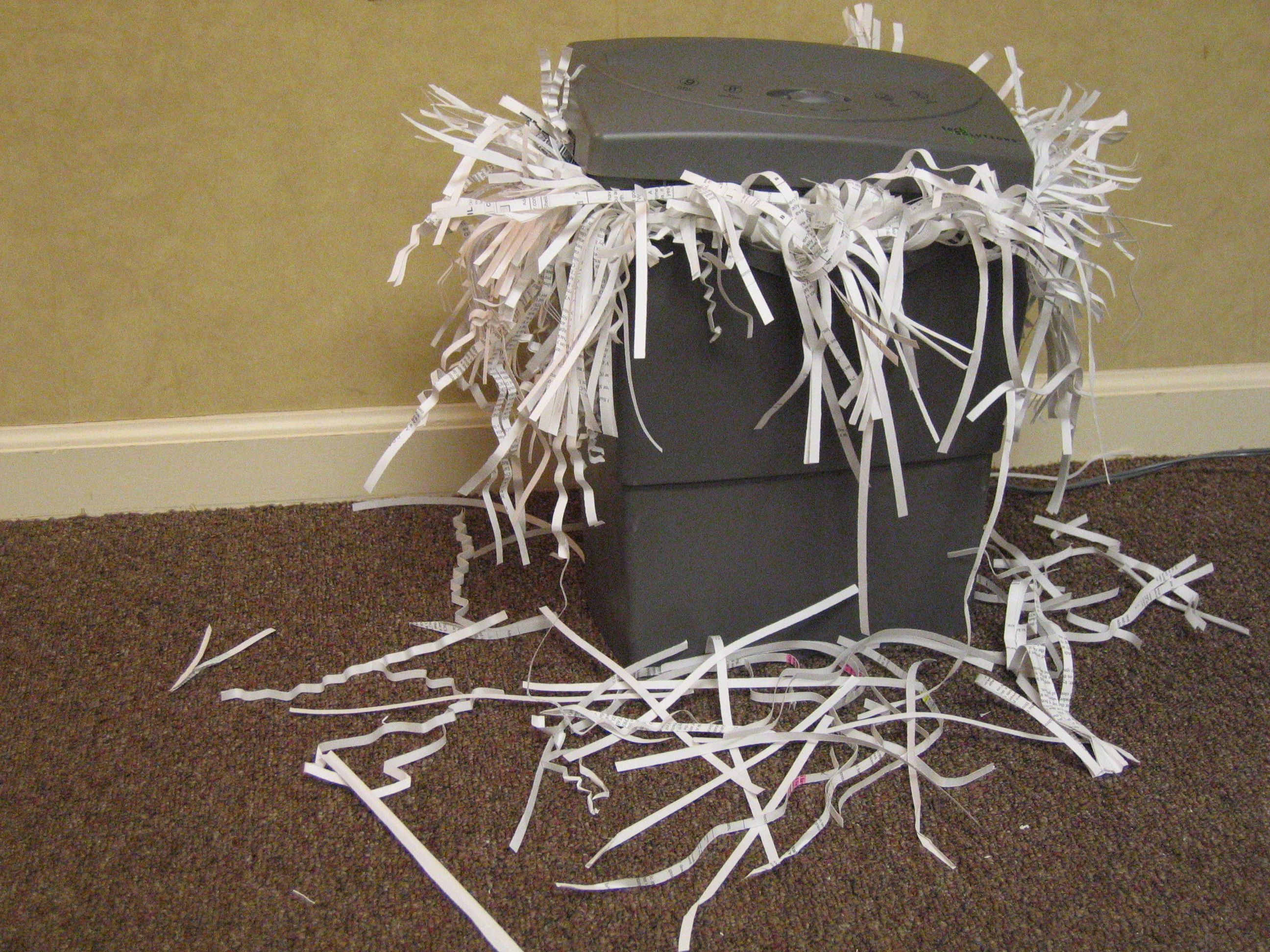 Odpisy pohledávek

Prekluze pohledávek
§ 158 Odpis nedoplatku pro nedobytnost

(1) Správce daně odepíše nedobytný nedoplatek.

(2) Nedobytným nedoplatkem se pro účely tohoto zákona rozumí nedoplatek,
a) který byl bezvýsledně vymáhán na daňovém subjektu i na jiných osobách, na nichž mohl být vymáhán, nebo jehož vymáhání by zřejmě nevedlo k výsledku, anebo u něhož je pravděpodobné, že by náklady vymáhání přesáhly jeho výtěžek, nebo
b) jehož vymáhání je spojeno se zvláštními nebo nepoměrnými obtížemi.

(3) Na základě příkazu správce daně k odpisu nedobytného nedoplatku z osobního daňového účtu se vystaví odpisný doklad, který současně plní úlohu předpisného dokladu na účtu nedobytných nedoplatků; nedoplatek trvá dále, pokud neuplynula lhůta pro placení daně.
Námitka § 159
(1) Proti úkonu správce daně při placení daní, nejde-li o rozhodnutí, u kterého zákon připouští podání odvolání, může osoba zúčastněná na správě daní uplatnit námitku ve lhůtě 30 dnů ode dne, kdy se o úkonu dozvěděla. Vyrozumívá-li správce daně osobu zúčastněnou na správě daní o úkonu při placení daní, proti němuž lze uplatnit námitku, poučí ji současně o možnosti jejího uplatnění.
Námitka § 159
(2) Námitka se podává u správce daně, který úkon provedl.
(3) Správce daně námitku posoudí a rozhodne o ní. Vyhoví-li námitce v plném rozsahu, napadený úkon zruší, a vyhoví-li námitce částečně, napadený úkon změní nebo zjedná nápravu jiným způsobem. Neuzná-li správce daně oprávněnost v námitce uplatňovaných důvodů, námitku rozhodnutím zamítne. Rozhodnutí, kterým je námitce v plném rozsahu vyhověno, se neodůvodňuje.
Námitka § 159
(4) V řízení o námitce se použije obdobně § 111 odst. 5 a § 112. Proti rozhodnutí o námitce nelze uplatnit opravné prostředky.
(5) V případě, kdy námitka směřuje proti rozhodnutí správce daně, je řádným opravným prostředkem proti tomuto rozhodnutí. Řádným opravným prostředkem námitka není ve vztahu k ustanovení vylučujícímu uplatnění řádného opravného prostředku.
(6) Ochrany před nečinností správce daně při placení daní se lze namísto podnětu na nečinnost domáhat prostřednictvím námitky.
§ 160 Lhůta pro placení daně

(1) Daň nelze vybrat a vymáhat po uplynutí lhůty pro placení daně, která činí 6 let. Lhůta pro placení daně začne běžet dnem splatnosti daně. Jde-li o nedoplatek z částky daně, k jejíž úhradě byla stanovena náhradní lhůta splatnosti, začne lhůta pro placení běžet náhradním dnem splatnosti daně.
§ 160 Lhůta pro placení daně

Byl-li před uplynutím lhůty pro placení daně správcem daně učiněn úkon podle odstavce 3, běží lhůta pro placení daně znovu ode dne, v němž byl tento úkon učiněn.
(3) Úkonem přerušujícím běh lhůty pro placení daně je
a) pravomocné stanovení daně
b) zahájení exekučního řízení podle tohoto nebo jiného zákona,
c) zřízení zástavního práva, nebo
d) oznámení rozhodnutí o posečkání nebo rozhodnutí, kterým se mění stanovená doba posečkání.
§ 160 Lhůta pro placení daně

(4) Lhůta pro placení daně neběží po dobu
	a) vymáhání daně soudem nebo soudním exekutorem,
	b) přihlášení daňové pohledávky do insolvenčního řízení nebo do veřejné dražby,
	c) uplatnění pohledávky za majetkovou podstatou u osoby s dispozičními oprávněními během insolvenčního řízení,
	d) posečkání úhrady daně podle § 157a,
	e) odkladu daňové exekuce odložené na návrh,
	f) daňové exekuce srážkami ze mzdy, nebo
	g) dožádání mezinárodní pomoci při vymáhání daně.
(5) Lhůta pro placení daně končí nejpozději uplynutím 20 let od jejího počátku podle odstavce 1, s výjimkou daně zajištěné podle odstavce 6.
(6) Je-li dan zajištěná zástavním právem, které se zapisuje do příslušného veřejného registru, zaniká právo vybrat a vymáhat daň uplynutím 30 let po tomto zápisu.
(7) Lhůta pro placení daně neskončí dříve než lhůta pro stanovení této daně.
§ 160a  Lhůta pro zánik vratitelného přeplatku

	Nepožádá-li daňový subjekt o vrácení vratitelného přeplatku do 6 let od konce roku, ve kterém přeplatek vznikl, přeplatek zaniká a stává se příjmem rozpočtu, ze kterého je hrazena činnost správce daně, který jej evidoval.
§ 161 – Dělená správa
(1) K dělené správě dochází, je-li rozhodnutím orgánu veřejné moci, který není správcem daně, vydaným při výkonu veřejné moci uložena platební povinnost k peněžitému plnění určenému do veřejného rozpočtu a postupuje-li se při jeho placení podle tohoto zákona nebo podle jeho jednotlivých ustanovení. To platí i tehdy, pokud vznikla platební povinnost k peněžitému plnění určenému do veřejného rozpočtu přímo ze zákona bez vydání rozhodnutí.
(2) Orgán veřejné moci věcně příslušný ke správě placení peněžitého plnění podle odstavce 1 je v tomto rozsahu správcem daně. Osoba povinná k placení tohoto peněžitého plnění má stejná práva a povinnosti jako daňový subjekt při placení daní.
(3) K dělené správě rovněž dochází, jestliže zákon stanoví, že ke správě placení peněžitého plnění je příslušný jiný správní orgán než orgán veřejné moci, který platební povinnost k peněžitému plnění uložil.
§ 162
(1) Pokud orgán veřejné moci, který uložil platební povinnost k peněžitému plnění v rámci dělené správy, není současně příslušný ke správě placení tohoto peněžitého plnění, předá příslušnému správci daně nezbytné údaje o uložení nebo vzniku této povinnosti nejpozději do 30 dnů ode dne právní moci rozhodnutí, jímž byla platební povinnost uložena; přílohou těchto údajů je stejnopis rozhodnutí s vyznačením právní moci a přehled o předávaných rozhodnutích.
(2) Pokud orgán veřejné moci, který uložil platební povinnost k peněžitému plnění v rámci dělené správy, není současně příslušný k vymáhání tohoto peněžitého plnění, předá příslušnému správci daně nezbytné údaje o uložení nebo vzniku této platební povinnosti, včetně stejnopisu rozhodnutí s vyznačením právní moci a přehledu předávaných rozhodnutí. Tyto údaje jsou předávány o peněžitém plnění, které nebylo dobrovolně uhrazeno do 30 dnů po marném uplynutí lhůty jeho splatnosti.
(3) Orgán veřejné moci, který předal údaje ke správě placení peněžitého plnění v rámci dělené správy příslušnému správci daně, je povinen tomuto správci daně neprodleně sdělit jakékoliv změny, které nastaly nebo mohou nastat při správě placení těchto peněžitých plnění.
§ 162
(4) Správce daně, který převzal údaje ke správě placení peněžitého plnění v rámci dělené správy, poskytne na dožádání orgánu veřejné moci, který mu tyto údaje předal, informace o placení tohoto peněžitého plnění.
(5) Místní příslušnost správce daně, na něhož přechází správa placení peněžitého plnění, se řídí podle sídla orgánu veřejné moci, který platební povinnost k peněžitému plnění uložil.
(6) Údaje podle odstavců 2 až 4 lze poskytovat také v rozsahu a způsobem dohodnutým mezi příslušným orgánem veřejné moci a správcem daně.




!!! Do směrnice!!!
Směrnice
 
S = K1+C+K2+J+P
§ 165 – Vrácení platby učiněné omylem
(1) Vrácení platby tomu, kdo ji za daňový subjekt uhradil, není přípustné.
(2) Správce daně vrátí platbu provedenou omylem na žádost toho, kdo za daňový subjekt platbu uhradil, poskytovatele platebních služeb nebo provozovatele poštovních služeb podanou nejpozději v den, kdy platba daně byla zaevidována v evidenci daní. Omyl musí být v žádosti prokázán.
(3) Je-li žádost podle odstavce 2 podána po dni, kdy byla platba zaevidována v evidenci daní, nejpozději však do 1 roku od tohoto dne, posoudí se jako žádost o vrácení vratitelného přeplatku podaná daňovým subjektem s tím, že případný vratitelný přeplatek evidovaný v době podání žádosti se vrací žadateli namísto daňovému subjektu. Tomu, kdo za daňový subjekt uhradil platbu, lze takto vzniklý vratitelný přeplatek vrátit pouze tehdy, pokud nemá současně u správce daně evidován nedoplatek, na který by bylo možné tento přeplatek převést.
(4) Nelze-li žádosti vyhovět, vydá správce daně žadateli potvrzení o došlé platbě a o totožnosti daňového subjektu, na úhradu jehož nedoplatku byla v důsledku jím způsobené chyby zaevidována.
(5) O vrácení vratitelného přeplatku podle odstavce 3, jehož výše přesahuje částku 1000 Kč, se daňový subjekt vyrozumí.
Vymáhání daní

§ 175
Způsoby vymáhání
(1) Správce daně může vymáhat nedoplatek daňovou exekucí nebo zabezpečit vymáhání nedoplatku prostřednictvím soudního exekutora, popřípadě jej uplatnit v insolvenčním řízení nebo přihlásit jej do veřejné dražby.
24 Co 167/2019

Na civilních soudech tedy nelze spravedlivě požadovat, aby se přiměřeností postupů orgánů veřejné správy zabývaly, neboť takové hodnocení nutně předpokládá detailní znalost poměrů ve značně specializované a profesionalizované veřejné správě, a to včetně personálního stavu u konkrétního orgánu veřejné správy, jeho rozpočtových možností apod. 

Pokud by civilní soudy postupy orgánů veřejné správy přezkoumávaly, jednalo by se navíc o zřejmé vybočení z civilní pravomoci vymezené v § 7 o.s.ř. Jak uvedl exekuční soud ve věci shora zmíněné, v řízení o nařízení exekuce se nelze zabývat záležitostmi majícími těžiště ve veřejném právu.
Mimosmluvní sankce (pokuty):
Pokud přihlášená pohledávka nebyla v souladu s § 170 IZ přezkoumána, pak z toho podle mého názoru plyne závěr, že nepůjde o pohledávku ke které se nepřihlíží (§ 185  IZ). Jestliže tedy jde o pohledávku, kterou věřitel včas přihlásil do insolvenčního řízení a nebyla přezkoumána, a to s odkazem na zákonnou úpravu § 170 písm. d) IZ, pak na ni (a na účastníky – věřitele a dlužníka) nedopadá ani ustanovení § 414 IZ o osvobození dlužníka a můžeme ji vymáhat v plné výši o ukončení oddlužení (viz. Usnesení Krajského soudu v Praze č.j. 19 Co 258/2019 ze dne 19.9.2019). Podle mého názoru je to správné, neboť není smyslem ani účelem insolvenčního zákona (práva) promíjet peněžité tresty uložené v přestupkovém nebo v trestním řízení (viz. Usnesení Krajského soudu v Českých Budějovicích č.j. 24 Co 579/2019 ze dne 10.5.2019). Tomu i napovídá § 414 odst. 4 věta za středníkem – „Při osvobození dlužníka podle odstavce 1 zůstává zajištěnému věřiteli, jestliže nedošlo ke zpeněžení majetku sloužícího k zajištění pohledávky, zachováno právo domáhat se uspokojení pohledávky z výtěžku zpeněžení tohoto majetku; pohledávek, které se v insolvenčním řízení neuspokojují (§ 170), se může takto domáhat jen za dobu od skončení insolvenčního řízení.“
§ 176 - Exekuční titul
(1) Exekučním titulem je:
a) výkaz nedoplatků sestavený z údajů evidence daní,
b) vykonatelné rozhodnutí, kterým je stanoveno peněžité plnění, nebo
c) vykonatelný zajišťovací příkaz.
[Speaker Notes: Dělená správa – donutit je k tomu, aby předávali vykonatelné rozhodnutí. Pokud nabyde právní moci, pak je již v režimu DŘ a nemůžou řešíš plátky. Ty podléhají už správci daně. Jde i z moci úřední – tedy bez poplatku.]
§ 178 Způsob provedení daňové exekuce
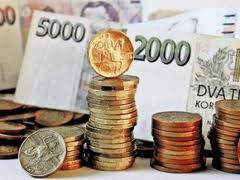 Srážkami ze mzdy
Přikázáním pohledávky z účtu u poskytovatele platebních služeb
Přikázáním jiné peněžité pohledávky
____________________
-  Postižením jiných majetkových práv
- Prodejem movitých věcí
- Prodejem nemovitých věcí
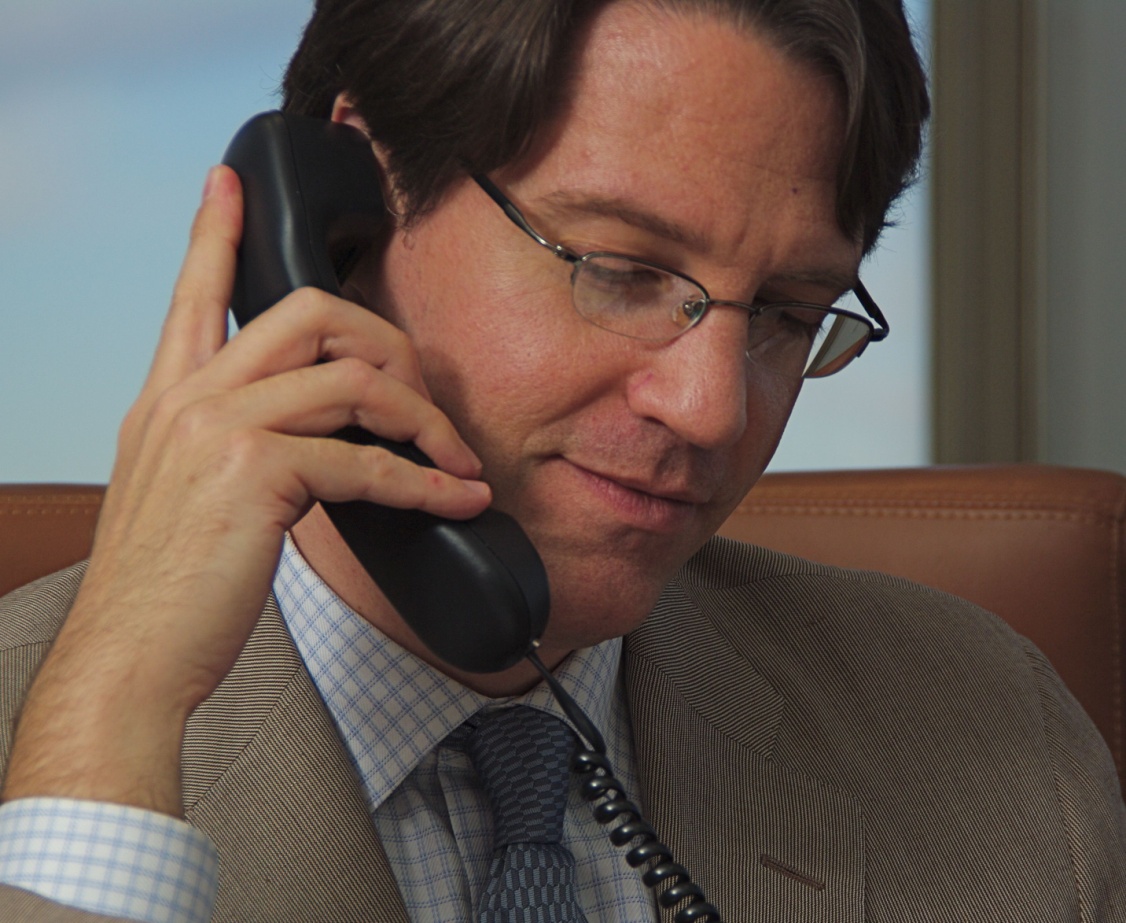 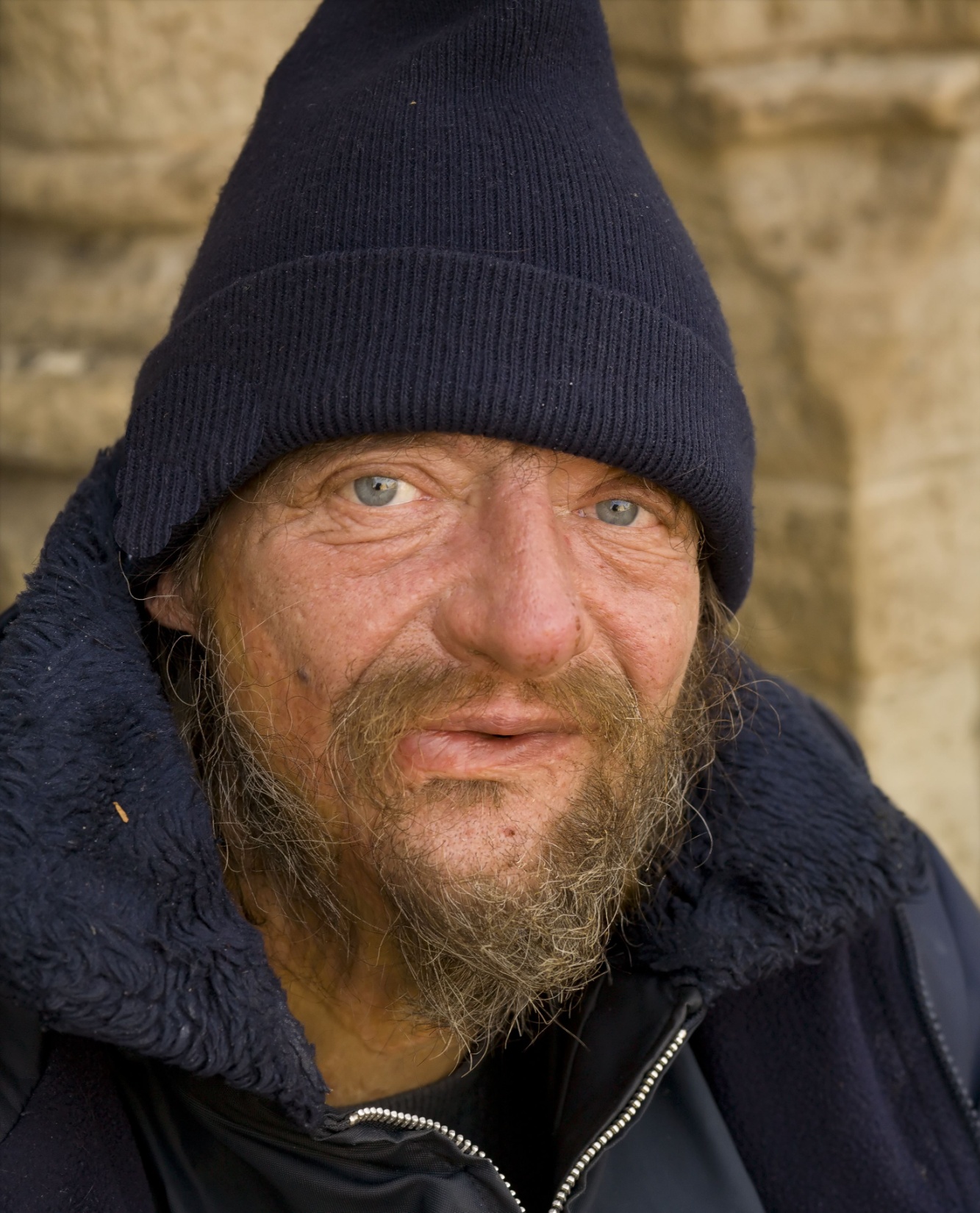 ?
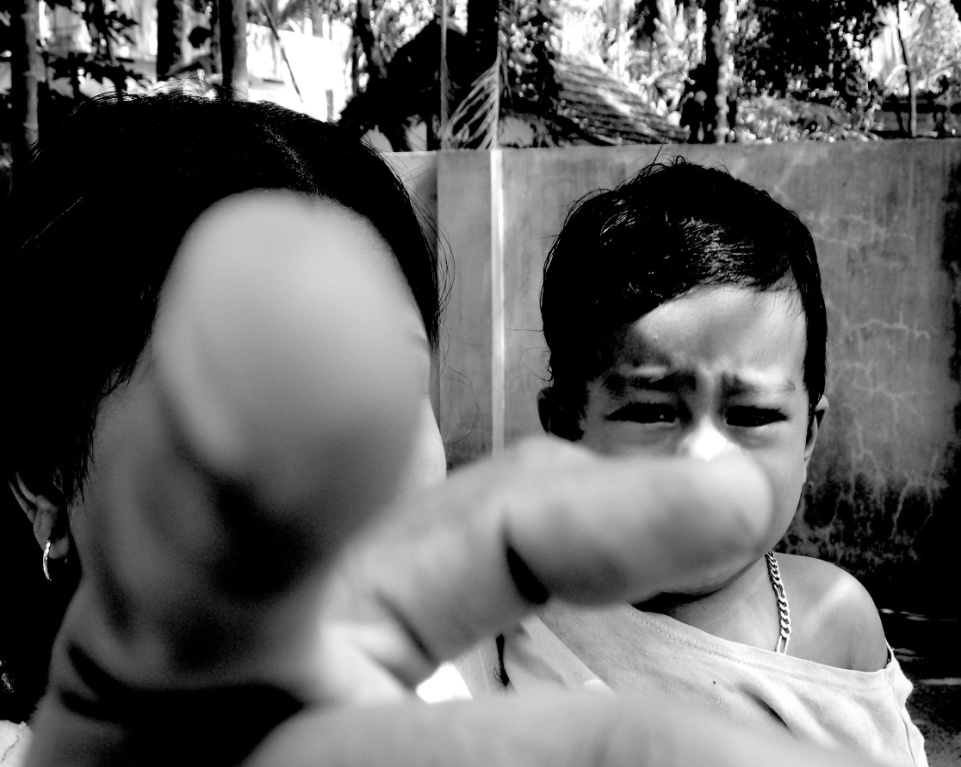 § 181  Odklad a zastavení daňové exekuce
Správce daně na návrh příjemce exekučního příkazu nebo z moci úřední daňovou exekuci zcela nebo zčásti zastaví, pokud
a) pro její nařízení nebyly splněny zákonné podmínky,
b) odpadl důvod, pro který byla daňová exekuce nařízena,
c) povolí posečkání úhrady nedoplatku,
d) bylo pravomocně rozhodnuto, že postihuje majetek, k němuž náleží právo nepřipouštějící exekuci, nebo věci nepodléhající exekuci,
e) zaniklo právo vymáhat nedoplatek,
f) předpokládaný výtěžek nepostačí ani ke krytí exekučních nákladů,
g) by pokračování v daňové exekuci bylo spojeno s nepoměrnými obtížemi,
h) bylo nařízeno více daňových exekucí a k úhradě vymáhaného nedoplatku postačí pouze některá z nich, nebo
i) je tu jiný důvod, pro který nelze v daňové exekuci pokračovat.
Pokuta za nesplnění povinnosti nepeněžité povahy - § 247a
(1) Pokutu do 500000 Kč může správce daně uložit tomu, kdo
	a) nesplní registrační, ohlašovací nebo jinou oznamovací povinnost stanovenou daňovým zákonem nebo správcem daně, nebo
	b) nesplní záznamní nebo jinou evidenční povinnost stanovenou daňovým zákonem nebo správcem daně.
(2) Tomu, kdo na výzvu správce daně neodstraní vadu podání podle § 74 odst. 1 písm. c) nebo d), vzniká povinnost uhradit pokutu ve výši 1000 Kč.
(3) O povinnosti platit pokutu podle odstavce 2 rozhodne správce daně platebním výměrem. Pokuta je splatná do 30 dnů ode dne oznámení platebního výměru.
(4) Správce daně může rozhodnout o zvýšení pokuty podle odstavce 2 až na 50000 Kč, pokud neodstranění vady podání podle § 74 odst. 1 písm. c) nebo d) závažně ztěžuje správu daní.
(5) Pokutu lze uložit nebo rozhodnout o povinnosti ji platit nejpozději do 3 let ode dne, ve kterém došlo k porušení povinnosti.
Penále, úroky a pokuty, upravené daňovým řádem, s výjimkou pořádkových pokut, se neuplatňují (ZoMP)
Řízení o prominutí daně nebo příslušenství daně - § 259
(1) Pokud zákon stanoví orgánu veřejné moci pravomoc zcela nebo částečně prominout daň nebo příslušenství daně, lze tak učinit na základě žádosti daňového subjektu nebo z moci úřední.

§16a + 16b ZMP
Společná ustanovení o prominutí daně nebo příslušenství daně - § 259c
(1) Při posouzení žádosti o prominutí daně nebo příslušenství daně správce daně zohlední četnost porušování povinností při správě daní daňovým subjektem.
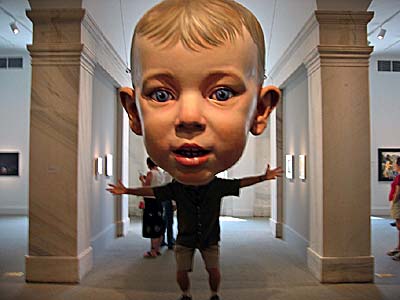 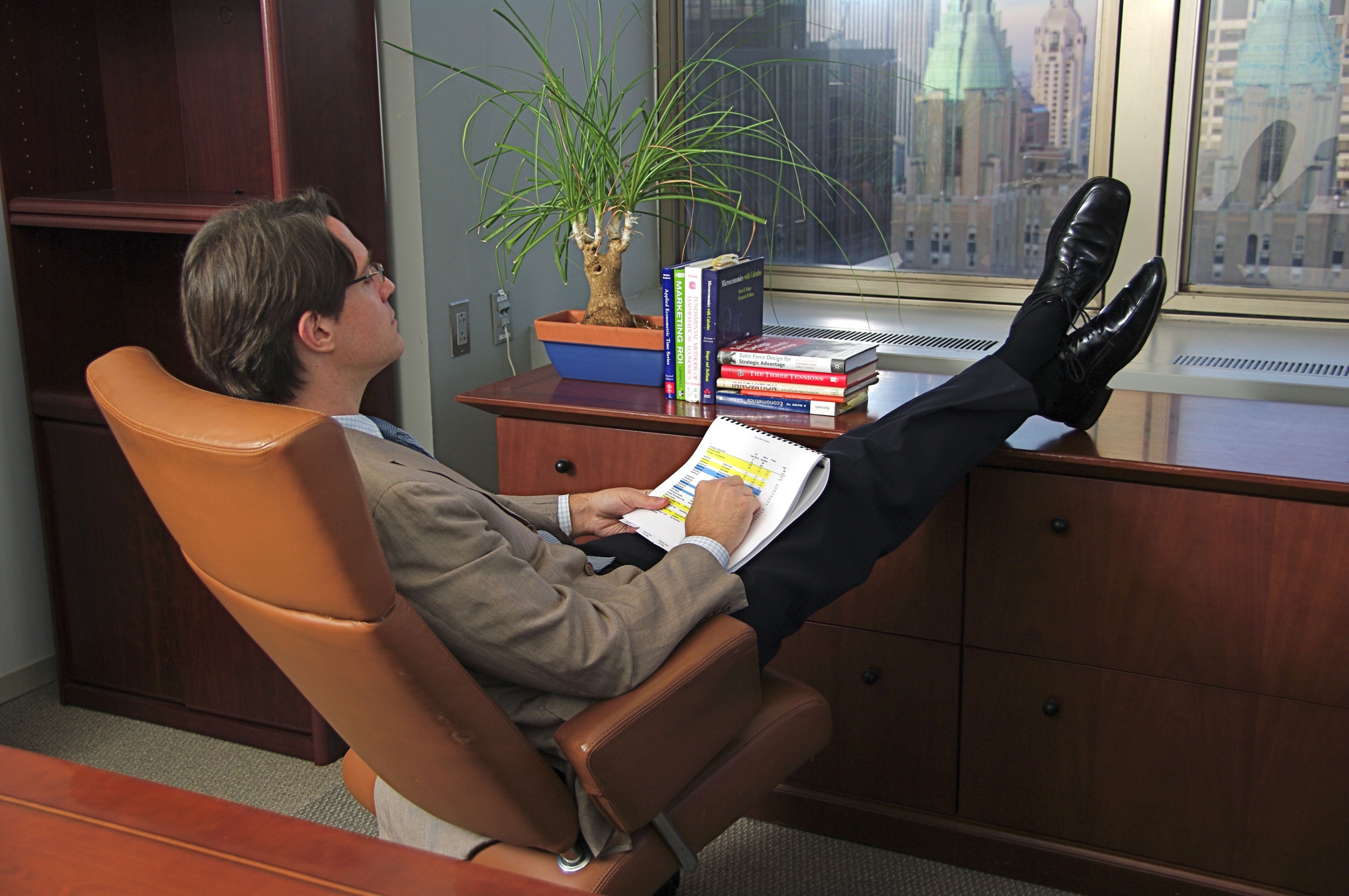 Děkuji za pozornost

Vlastimil Veselý
vesely@catania.cz